Part II: Rocky Mountain Climate Analysis 					Slides
How are species or ecosystems affected by climate change?
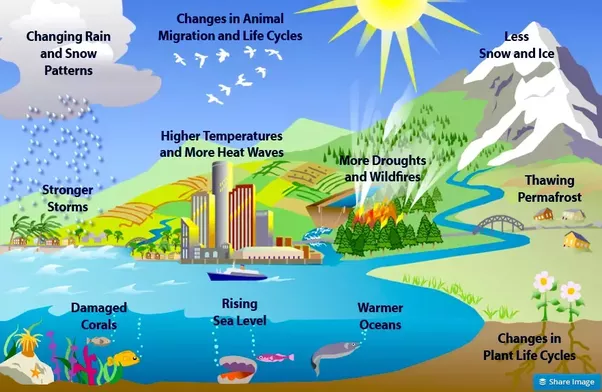 Image credit: US EPA
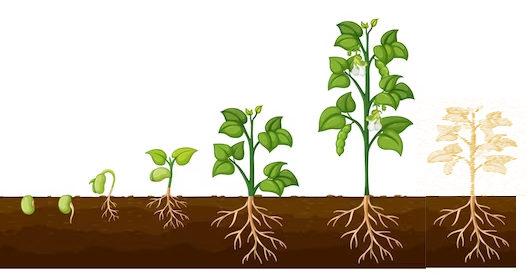 Phenology – the timing of events in an organism’s life cycle; important events are timed to match resources (food, water, etc.)

Plants grow and flower when it is:
Warmer
Sunnier
Wetter
Pollinators are around

Plants can adapt their phenology to their local environment- events may be earlier or later in the year depending on the geographic location
Annual plant
Germination – Growth – Reproduction - Death
Spring              Summer       Fall        Winter
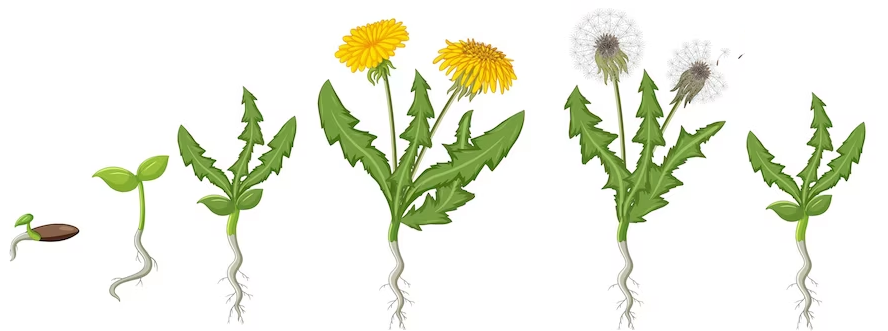 Perennial plant
Germination -  Growth  -   Reproduction  -    Dormancy
Spring            Summer         Fall        Winter
Image credits: brgfx on Freepik
Phenology – the timing of events in an organism’s life cycle; important events are timed to match resources (food, water, etc.)

Bears:
Hibernate and reproduce when no food is around (plants dormant)
Grow and feed when plenty of food water
Fatten up on seeds/fruits at end of season to prep for winter
Winter
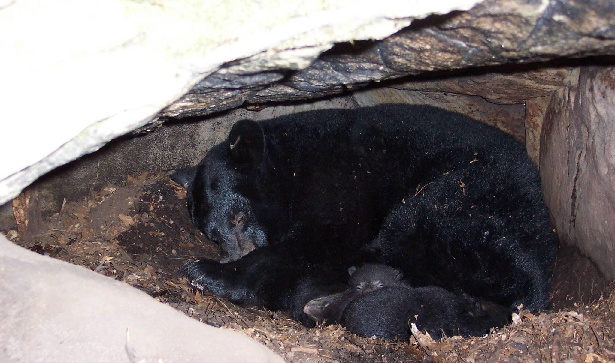 Fall
Spring
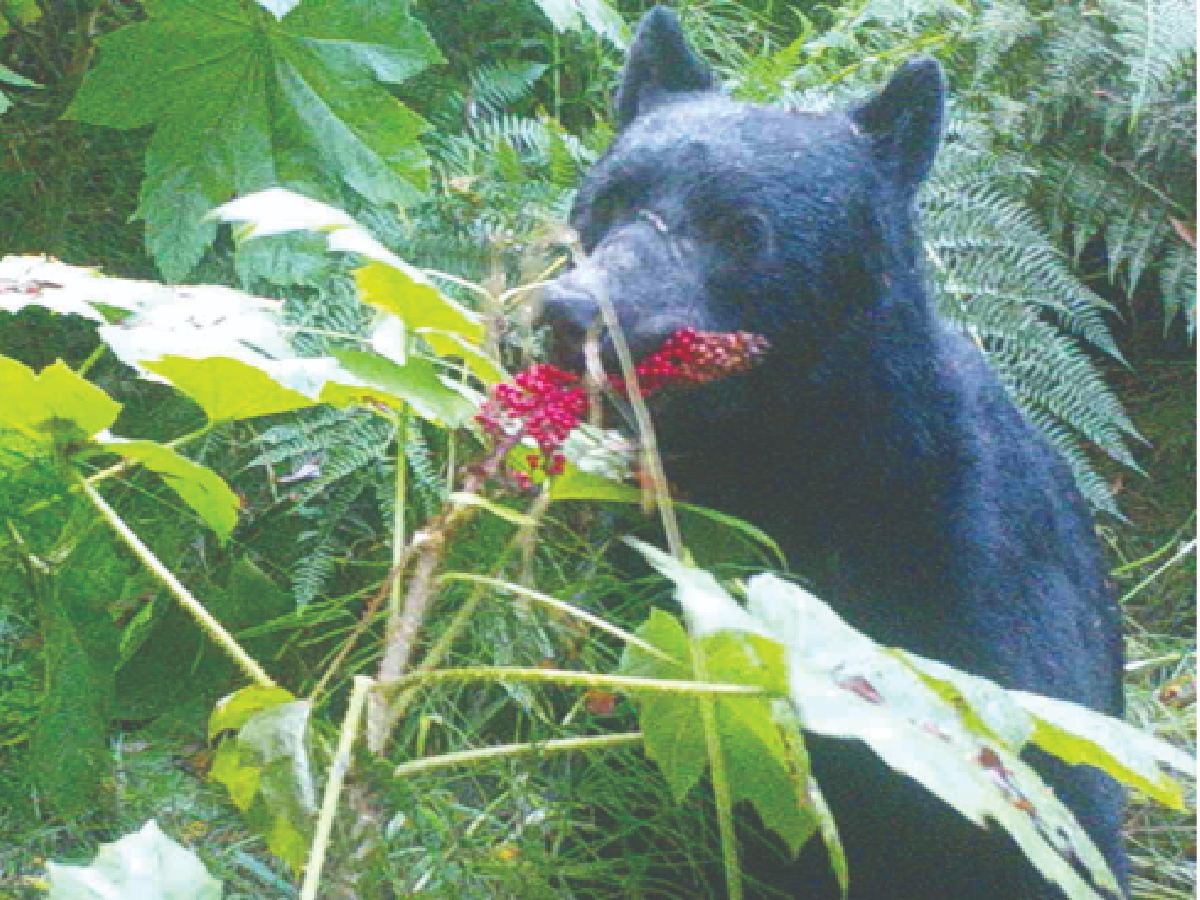 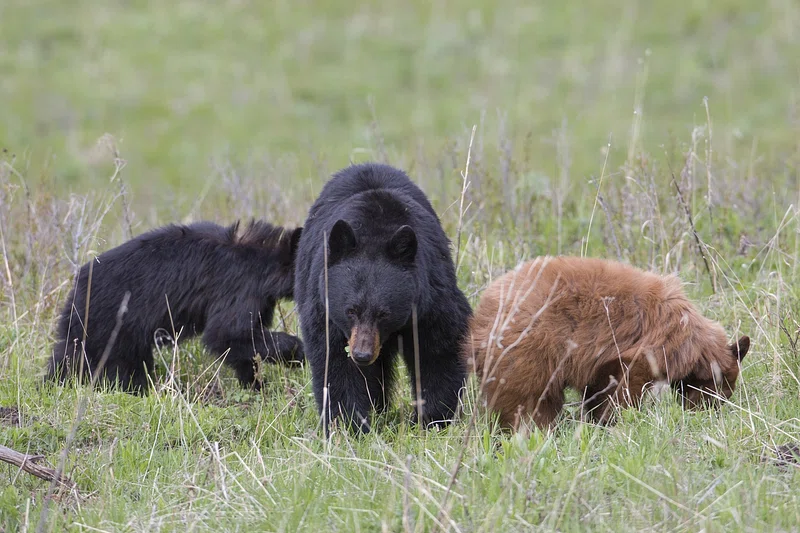 Summer
Animals also adapt their phenology to their local environment
Image credits: nps.gov and Taal Levi, Oregon State University
Guiding question: How is plant phenology affected by climate change?
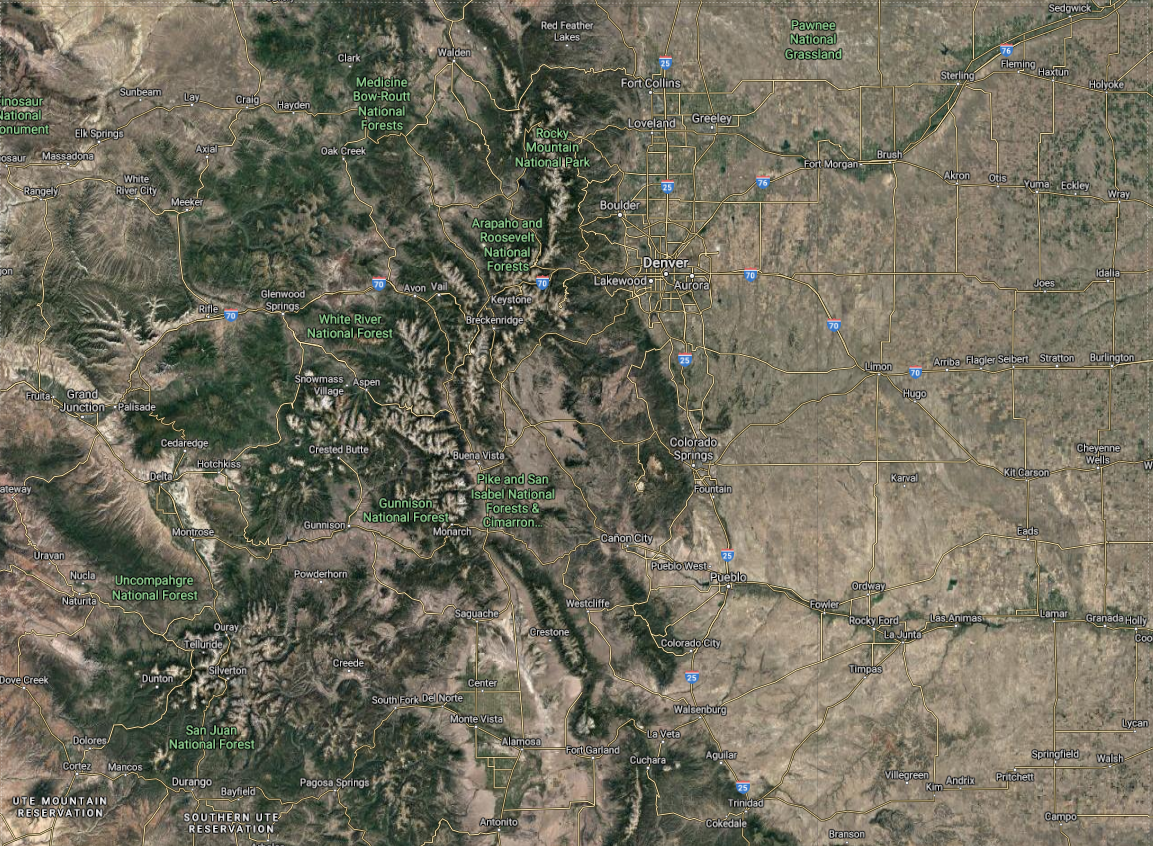 Research site: Rocky Mountain Biological Lab (Gothic, CO)

~9,500 ft. elevation
A year in Gothic, Colorado
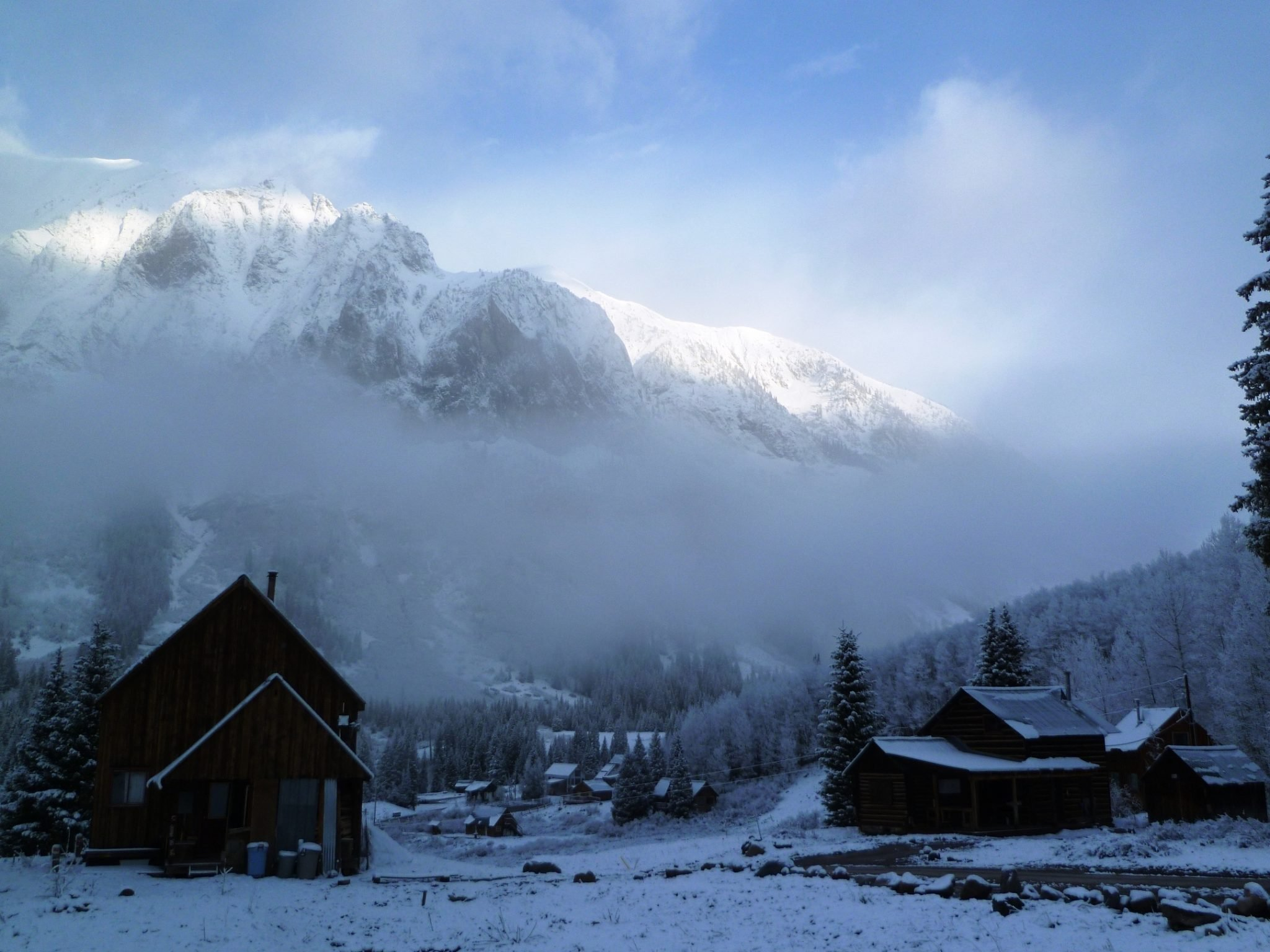 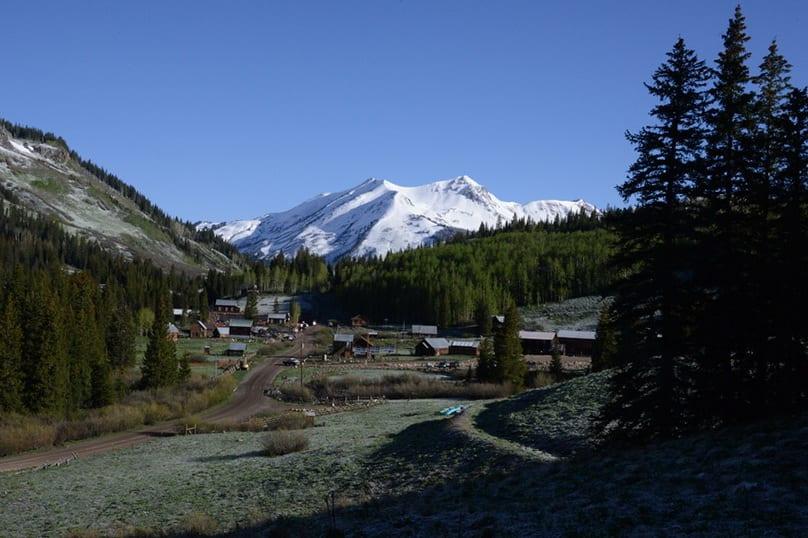 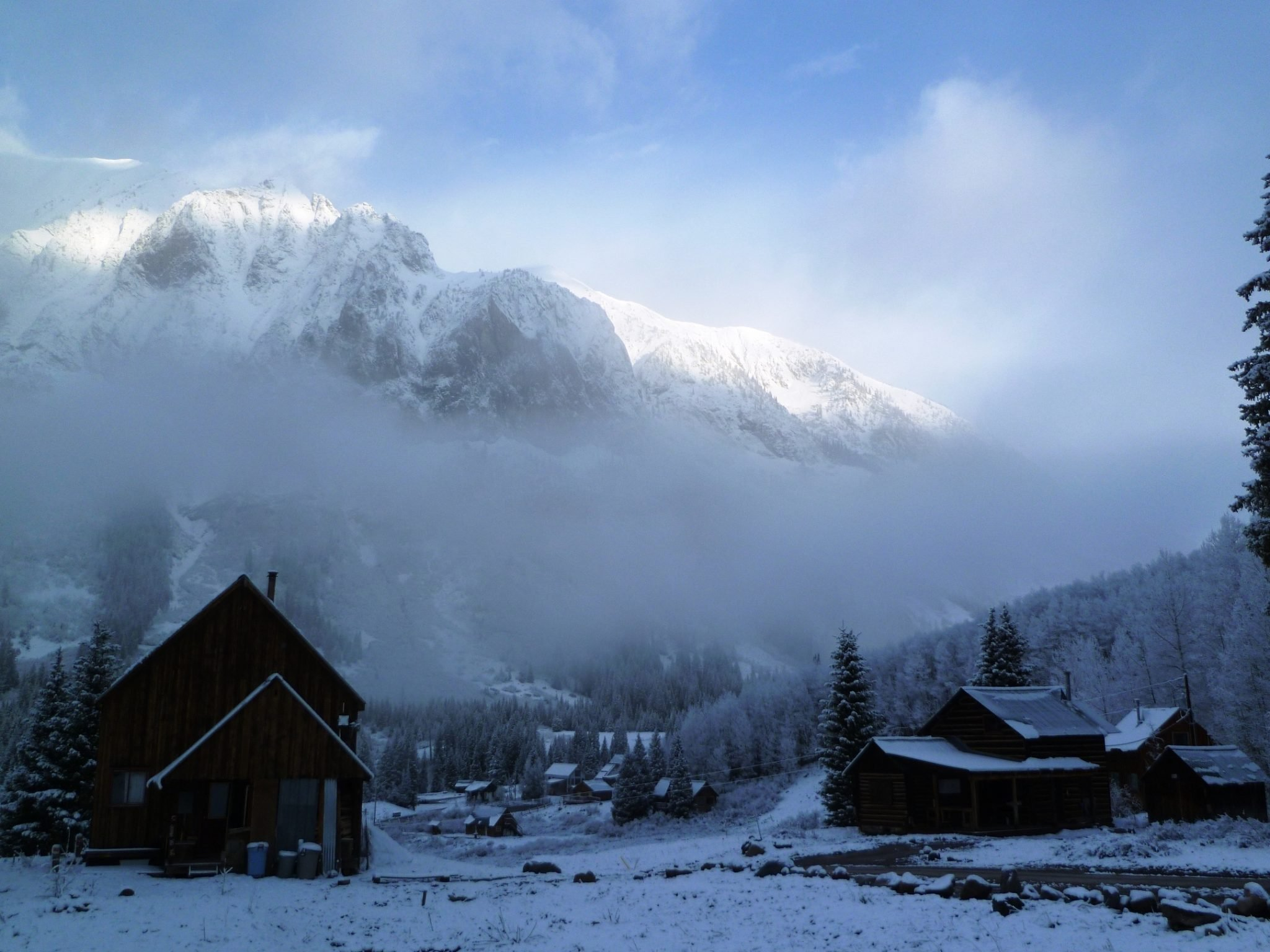 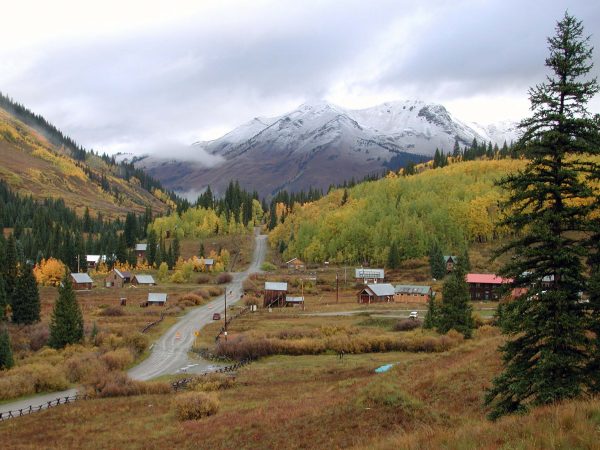 Winter (Jan - April)
Spring (April - May)
Fall (Sept - Oct)
Winter (Nov - Dec)
Summer (June – August)
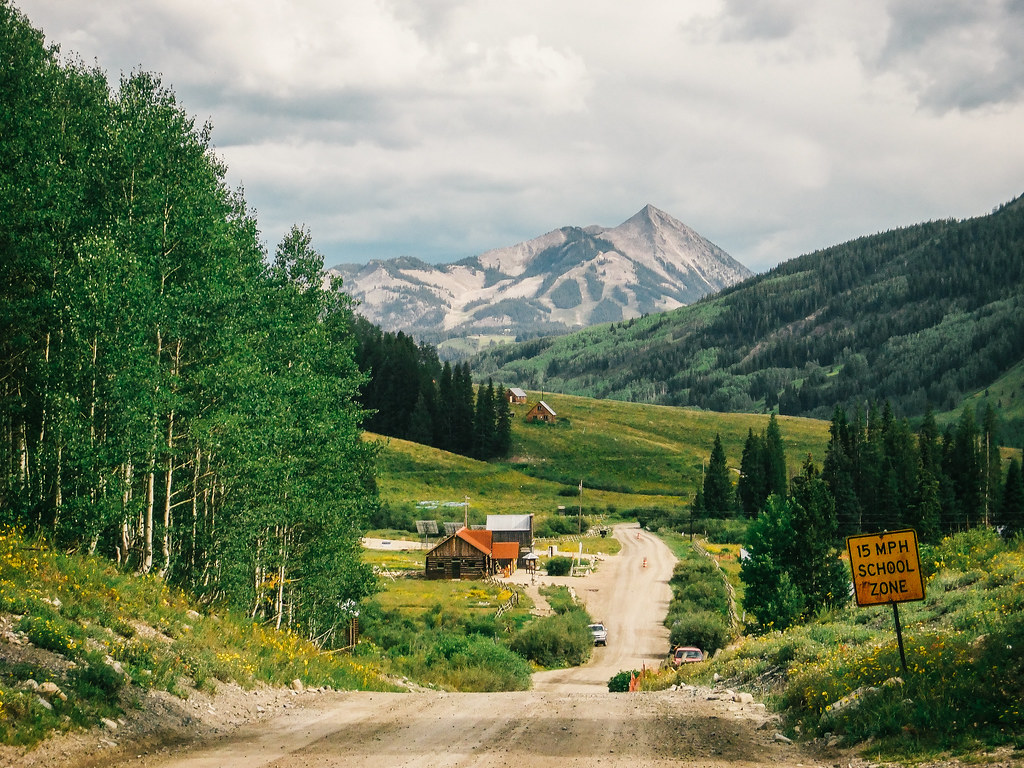 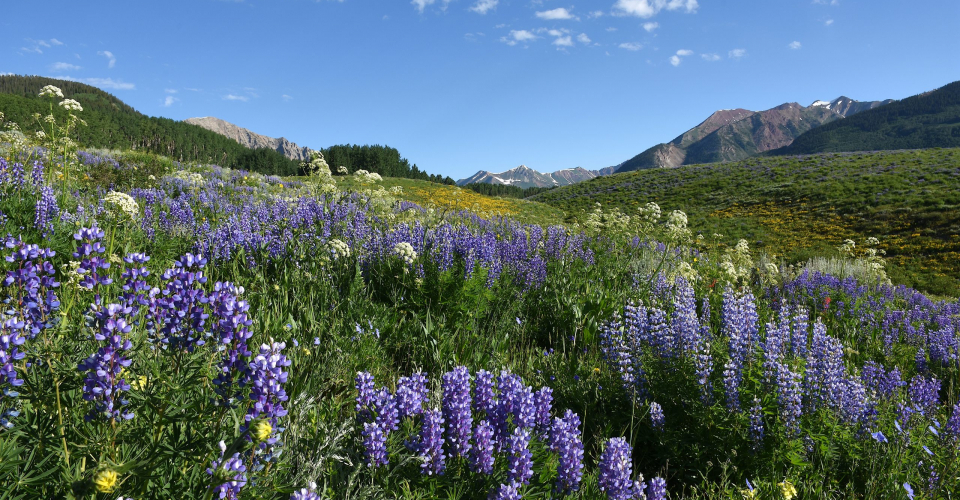 Image credits: RMBL, Viv Lynch, (flickr), David Inouye
Plant phenology project part I – RMBL Climate analysis 

Download or access the dataset through our Canvas site/Google sheets

Use the data to answer the following questions on the worksheet

Q1: According to the winter data, has the climate changed over 45 years at this location? If so, how?

Q2: According to the spring data (May), has the climate changed over 45 years at this location? If so, how?
billy barr- has been measuring weather data daily for 45 years
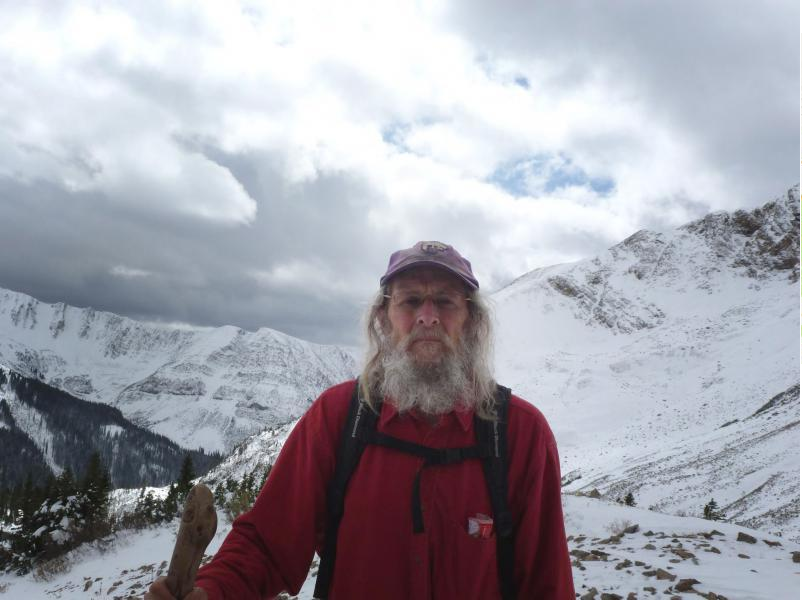 Image credit: RMBL
Part III: Plant Phenology Analysis 				Slides
Drs. David Inouye, Nora Underwood, and Brian Inouye (and their research team) have been measuring the flowers at RMBL every year for over 45 years.
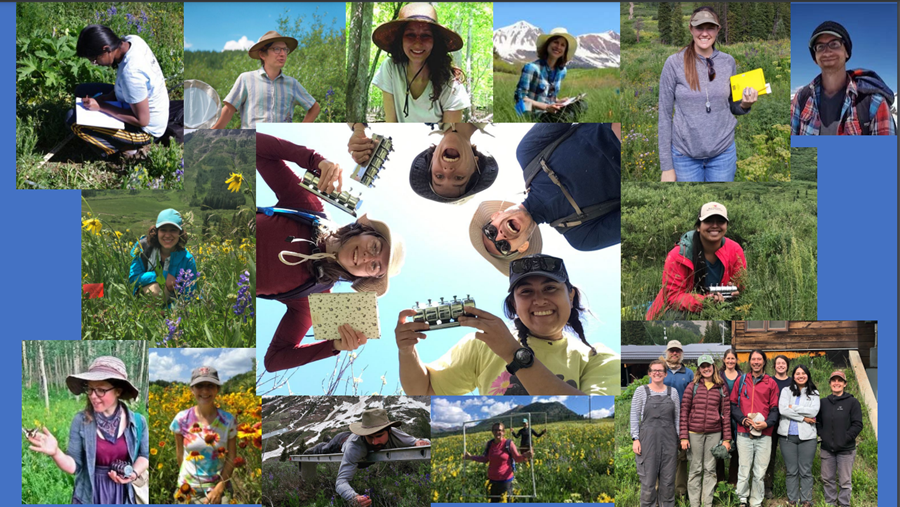 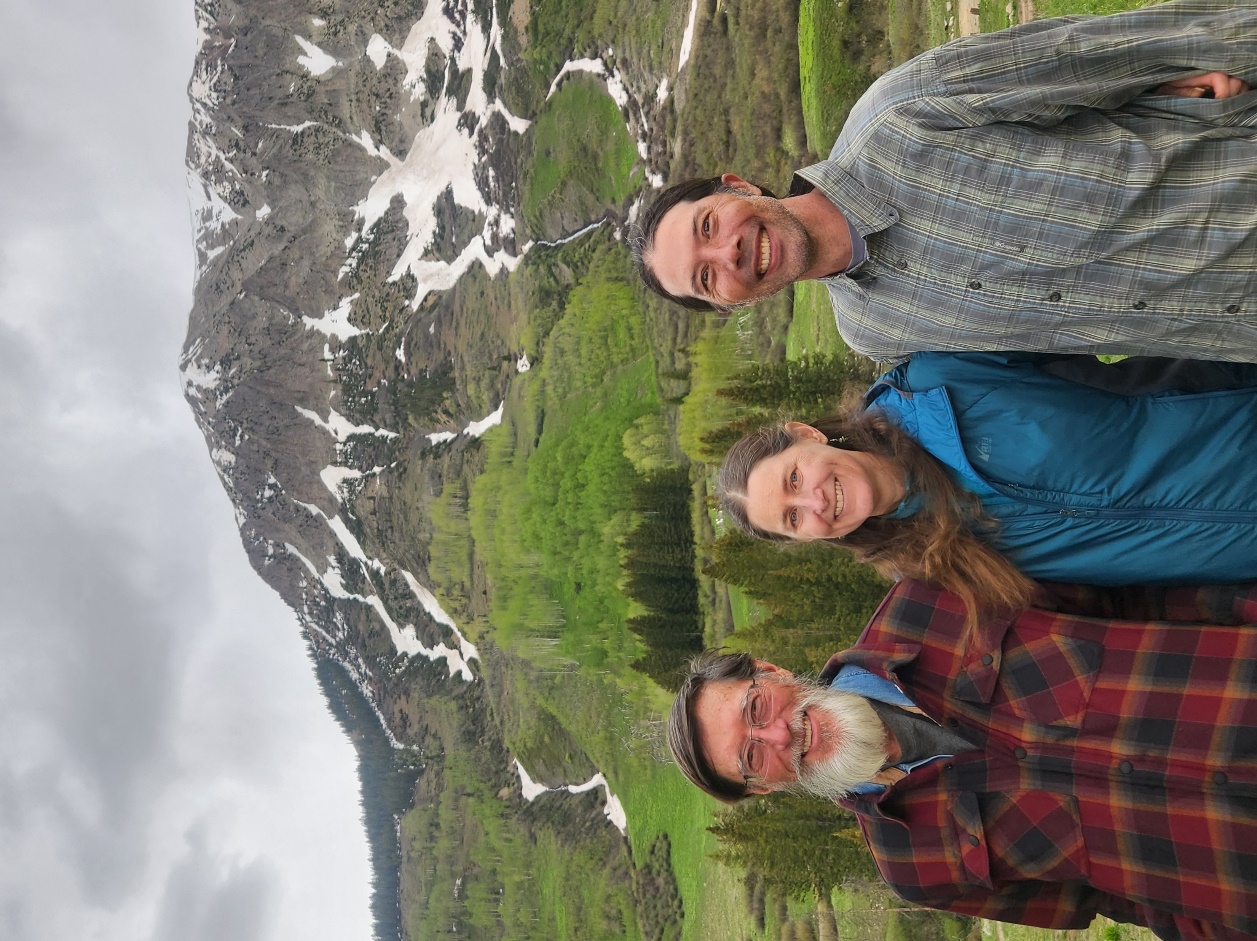 photo by M. Inouye
Study setup:

23 2m x 2m plots in the fields around the lab

Three times a week in the summer, total number of open flowers of each species counted in each plot by researchers
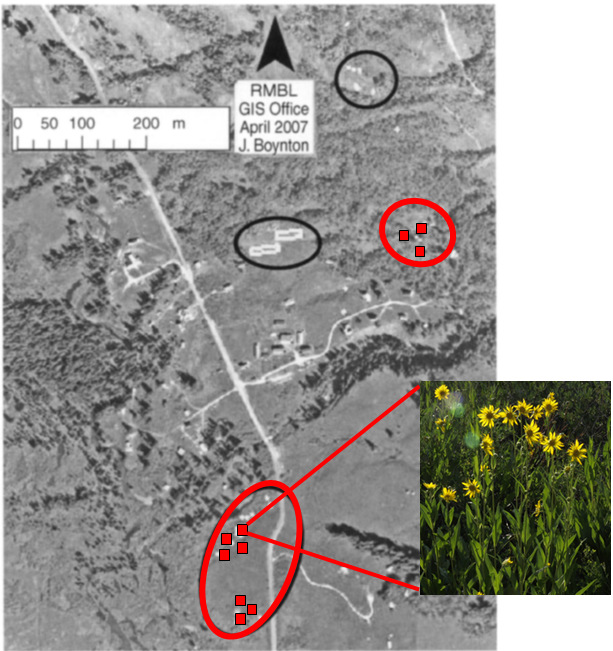 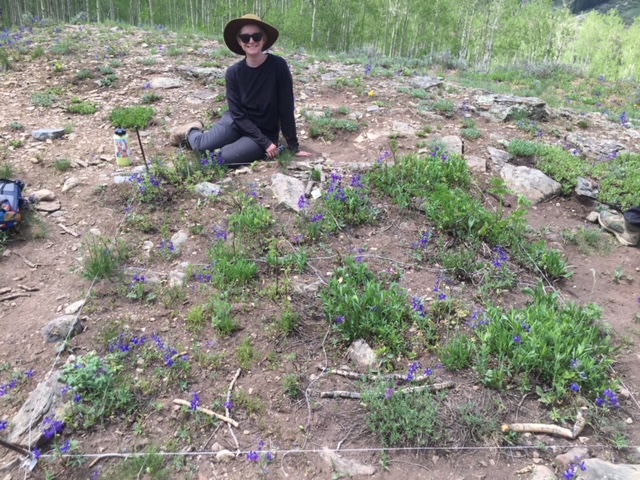 modified from Inouye (2008)
Variables you will be analyzing:
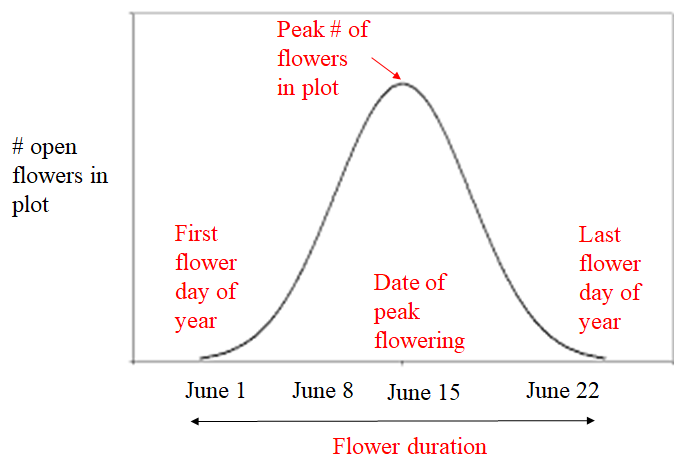